Understanding NJQSAC Instruction and Program District Performance  Review Indicators For County Special Services School Districts (CSSSD)
Division of Field Support and Services
County Offices of Education
August 2022
NJQSAC District Performance Review (DPR)
As part of the comprehensive review to ensure a thorough and efficient education for all students by NJQSAC, each public school district shall complete a District Performance Review (DPR), which consists of a self-assessment tool that measures the public school district’s compliance with the weighted quality performance indicators in the five identified areas of school district effectiveness. N.J.A.C. 6A:30.
Instruction and Program
Fiscal management
Governance
Operations
Personnel
2
District NJQSAC Committee
The NJQSAC Committee must be comprised of the following members (N.J.A.C. 6A: 30-3.2): 
Chief School Administrator 
District Administrative Staff Member 
Teacher 
School Business Administrator 
Curriculum and Instruction Representative 
Local Collective Bargaining Representative 
District Board of Education Member
3
NJQSAC District Performance Review (DPR)
Districts will complete a full self-assessment and submit through homeroom the three required documents (N.J.A.C 6A: 30-3.3): 
DPR Excel file
PDF file of signed Declaration page
PDF file of board resolution approving the DPR for submission
Submission is not complete unless all three files are uploaded.
4
District Submission
Upload the three NJQSAC documents via the NJDOE Homeroom Website
Submission is not complete unless all three documents are uploaded. 
The staff member responsible for uploading needs a username and password which can be obtained from the district’s Web User Administrator (WUA). To facilitate the submission, the WUA can also upload the files.
5
District Submission Due Date
Upload the three (3) documents on or before 
November 15th
November 15
6
NJQSAC for County Special Services School Districts User Manual
The New Jersey Quality Single Accountability Continuum (NJQSAC) User Manual (User Manual) contains guidance for each of the five areas of NJQSAC.  It identifies each indicator in the content area and provides the following information: 
Points assigned to each indicator;
Purpose of the Indicator so all involved understand the requirements; 
Documentation for Verification identifies the documents to be considered in indicator review;
Department Review Process explains how, where and what will be done to see if the district is compliant; and
Verification of Indicator Compliance explains the criteria for compliance with the indicator.
7
NJQSAC Instruction & Program (I&P) (CSSSD) District Performance Review (DPR)
The purpose of the I&P DPR is to measure a district’s capacity to provide a thorough and efficient education that is compliant with New Jersey Education statutes and regulations. The evidence reviewed demonstrates how the district:

Supports and monitors student growth (academic progress)
Monitors and facilitates student progress towards graduation (graduation rate)
Implements strategies and interventions encouraging student attendance (district’s chronic absenteeism rate)
Aligns curriculum to New Jersey Student Learning Standards (NJSLS) 
Provides equity and access to learning
Provides a tiered system of support 

See CSSSD User Manual
8
I&P Indicator 1 (Total of 10 Points)
1. Communication with Case Manager
2. Purpose
3. Documentation
Policies and procedures exist to ensure communication with the case manager of the sending school district when it is determined a student would benefit from additional programs and services, including a change to a less-restrictive environment.
To ensure that consistent communication occurs between sending and receiving districts regarding the appropriateness of student placements.
Provide policies and procedures that ensure communication with the case manager of the sending district.
9
I&P Indicator 2 (Total of 9 points) (1 of 2)
1. Positive Behavioral Supports
2. Purpose
3. Documentation
Positive behavioral supports and other proactive strategies are utilized to maximize student learning and prevent disciplinary problems.
To ensure that positive behavioral supports and other proactive strategies are consistently implemented to maximize student learning (e.g., increased graduation rates and decreased drop-out rates) and to prevent disciplinary problems.
Policies and procedures for behavioral supports.
Established method of gathering data to demonstrate that positive behavioral supports and other proactive strategies are implemented to maximize student learning and prevent disciplinary problems. 
At least one of the following, which may be demonstrated through a sampling of Individualized Education Programs (IEPs): 
Behavior intervention plans (BIPs) 
Data sheets or data collection and analysis
Counseling logs
Training of staff
Evidence of a schoolwide behavior plan
Consultation with a behaviorist
Meeting notes between educator and student
10
I&P Indicator 2 (Total of 9 points) (2 of 2)
1. Positive Behavioral Supports
2. Purpose
3. Documentation
Positive behavioral supports and other proactive strategies are utilized to maximize student learning and prevent disciplinary problems.
To ensure that positive behavioral supports and other proactive strategies are consistently implemented to maximize student learning (e.g., increased graduation rates and decreased drop-out rates) and to prevent disciplinary problems.
Provide onsite evidence which includes:
Evidence of a behavior chart 
Signage in the hallway with behavioral expectations
11
I&P Indicator 3 (Total of 5 points)
1. Assessment Data
2. Purpose
3. Documentation
The chief school administrator shares individual student assessment data with administrators, teachers, and parents and uses the data to inform instruction achievement and to ensure each student demonstrates the knowledge and skills of the New Jersey Student Learning Standards (NJSLS) as measured by the Statewide assessment system. (N.J.A.C. 6A:8-4.3(d))
To ensure that instruction and curriculum are based on student level data and student growth and are developed to enable students to demonstrate the knowledge and skills of the NJSLS.
Districts must provide:
Evidence that the CSA shared student assessment with administrators, teachers and parents. 
Evidence that data has been shared and utilized to inform curriculum and instruction. 
Evidence that each student can demonstrate the knowledge and skills of the NJSLS, as measured by the Statewide assessment system.
12
I&P Indicator 4 (Total of 7 points)
1. Graduation Requirements
2. Purpose
3. Documentation
Districts must provide:
School district graduation policy that: contains graduation requirements; is compliant with State regulations; is board approved; and is distributed and implemented.
Sample of transcripts demonstrating compliance with the graduation policy.
To ensure that the district has graduation requirements and that students are prepared for post-secondary degree programs, careers, and/or civic life in the 21st century.
The chief school administrator Graduation requirements prepare students for success in post-secondary degree programs, careers, and civic life in the 21st century. The graduation requirements are developed, adopted, distributed, and implemented and, at a minimum, meet the requisites in N.J.A.C. 6A:8-5.1.
13
I&P Indicator 5 (Total of 7 Points)
1. Assessments
2. Purpose
3. Documentation
Developmentally appropriate, standards-based formative and summative assessments are administered in all content areas to gauge the progress of students in mastering the NJSLS. Data from the assessments are analyzed and results inform changes to curriculum, professional development, core instruction, and intervention strategies.
To ensure that students are assessed for progress in mastering the NJSLS and that data from the assessments informs changes to the curriculum, professional development, core instruction and intervention strategies
Districts must provide:
Standards-based formative and summative assessments that are representative of each content area. 
Analysis of the assessment data and use of the analysis to modify the curriculum, professional development, and instruction and/or intervention strategies.
14
I&P Indicator 6 (Total of 7 Points)
1. Instructional Modifications
2. Purpose
3. Documentation
Appropriate curricular and instructional modifications to content, processes, products, and learning environments are delivered, based on individual student needs to ensure access to and foster attainment of the NJSLS for all students.
To ensure that the district modifies general education curricula to meet the individual needs of the student population.
Districts must provide:
Curriculum and instructional modifications to content, processes, products and learning environments.
Modifications are based on individual student needs.
Access to and attainment of NJSLS for all students.
.
15
I&P Indicator  7 (Total of 10 Points)
1. IEP Implementation
2. Purpose
3. Documentation
A comprehensive system exists to ensure each student’s individualized education program (IEP) is fully implemented. This system ensures the provision of related services, assistive technology, and specialized instruction, a process for communication with sending school districts, and supervision and oversight from the CSSSD’s administration.
To ensure that there is administrative oversight within CSSSDs to ensure that students are receiving programs and services in accordance with their IEPs.
.
Districts must provide:
Comprehensive system that ensures the following in accordance with students’ IEPs:
Provision of related services 
Assistive technology 
Specialized instruction 
Process for communication with sending school districts.
Supervision and oversight from the CSSSD’s administration.
16
I&P Indicator 8 (Total of 10 Points)
1. Professional Development Plan
2. Purpose
3. Documentation
The professional development plan is inclusive of individualized paraprofessional and school aide staff training that is ongoing, embedded, and targeted to meet the needs of the school district’s students.
To ensure that the paraprofessional and school aide staff are appropriately trained to support the needs of the school district’s students.
Districts must provide:
Professional development plans include paraprofessional staff and school aide staff.
Professional development training is ongoing, embedded and targeted to meet the needs of the school district’s students.
17
Overview of I&P Curriculum and Policy Indicators 9–16
Indicators 9-15 Curriculum(Total of 28 Points)
Content area curricula aligned to standards as per New Jersey Student Learning Standards (NJSLS) and contain required elements as per N.J.A.C. 6A:8-3.1 and 3.2.
The curricula must also demonstrate the use of a variety of instructional, supplemental, and intervention materials that support student learners at all levels.
Indicator 16 Tiered Support Services(Total of 6 Points)
Coordinated and systematic system to identify student needs and provide appropriate supports
See User Manual
18
Overview of I&P Curriculum Indicators 9–15
1. Curricular Content Areas
2. Purpose
Each content area listed below has general required documentation for each content area that is enumerated as letters a through i  for each content area and is outlined in the following slides.
Indicator 9 - ELA;
Indicator 10 - Mathematics;
Indicator 11 - Science;
Indicator 12 - Social Studies;
Indicator 13 - World Language;
Indicator 14 - Comprehensive Health and Physical Education; and 
Indicator 15 - Visual and Performing Arts.
Note: Each indicator receives 4 points, for a total of 28 points.
To ensure that the school district’s curricula for all content areas contains all the required elements from the New Jersey Student Learning Standards and N.J.A.C. 6A:8-1.1, et seq.
19
General Evidence for Indicators 9–15 (1 of 8)
Indicator (9–15) a
Documentation
A sampling of curricula and assessments will be reviewed to verify that it contains all required elements (a-i);
Curricula will include the most recent date of revision for each curriculum.
Explicit citation of standards regarding interdisciplinary connections; and
Explicit citation of Reading and Writing Companion standards for History, Social Studies, Science and Technical Subjects addressed in at least one content area in each grade band (grades K-5, 6-8, 9-10, 11-12). If citations are not explicit, the district must show how the companion standards are addressed in the curriculum.
To ensure that the school district’s curricula is designed to meet all grade or grade level expectations and graduation requirements.
20
General Evidence for Indicators 9–15 (2 of 8)
Indicator (9–15) b
Documentation
Modifications that ensure the needs of the district’s divergent learners are met through multiple means of engagement.
Content specific accommodations and modifications for the subgroups listed above must be embedded into the curriculum and/or the district must provide a guide that functions as an appendix, addressing accommodations and modifications for all subgroups.
Integrated accommodations and modifications for special education students, English language learners, students at risk of school failure, gifted and talented students, and students with 504 plans.
21
General Evidence for Indicators 9–15 (3 of 8)
Indicator (9–15) c 
Assessments, including, formative, summative, benchmark, and alternative assessments.
Indicator (9–15) d
List of core instructional and supplemental materials, including various levels of texts at each grade level.
Documentation
District formative, summative, benchmark and alternative assessments.
List of district core instructional and supplemental materials, including various levels of texts at each grade level.
22
General Evidence for Indicators 9–15 (4 of 8)
Indicator (9–15) e
Documentation
Pacing Guide
Pacing guide consistent with the actual days of instruction N.J.A.C. 6A:8-1.3.
"Pacing guide" means a schedule that includes aligned concepts, topics and skills related to a particular curriculum to be addressed over a defined period of time. It is not a prescriptive, lock-step set of lesson plans that impede an educator's ability to exercise flexibility in meeting students' learning needs.
23
General Evidence for Indicators 9–15 (5 of 8)
Indicator (9–15) f
Documentation
Interdisciplinary Connections
Evidence of at least one interdisciplinary connection  across grades and content areas (excluding Technology and 21st Century Skills because they are a separate part of the indicator).
Standards-based evidence that the Reading and Writing and Companion standards for History, Social Studies, Science and Technical Subjects are addressed in at least one content area in each grade band (grades 6–8, 9–10, 11–12). If the citations are not explicit, the district must show the county office how the companion standards are addressed in the curriculum.
24
General Evidence for Indicators 9–15 (6 of 8)
Indicator (9–15) g
Documentation
Curriculum demonstrates evidence of Twenty-first century themes and skills as described in N.J.A.C. 6A:8-1.3 (Definitions) integrated in all content areas.
Evidence of 21st Century Life and Careers infused throughout the K to 12 curriculum as appropriate for all students.
Integration of 21st  century skills through NJSLS 9.
Note: 21st century skills is now  21st Century Life and Careers in the 2020 NJSLS.
25
General Evidence for Indicators 9–15 (7 of 8)
Indicator (9–15) h
Documentation
Evidence of effective educational technology practices, strategies, and tools infused throughout all curricular areas and grade levels identified in Standard 9.4 (Digital Citizenship; Information and Media Literacy and Technology Literacy).
Integration of technology through the NJSLS.
Note: Integration of Technology is included in Computer Science and Design Thinking in the 2020 NJSLS.
26
General Evidence for Indicators 9–15 (8 of 8)
Indicator (9–15) i
Documentation
Career Education
Note: Career Education is included in Career Readiness, Life Literacies and Key Skills in the 2020 NJSLS.
Integrated into the curriculum, providing students the opportunity to acquire information about career interests and/or advanced courses linked to their career interests; or specialized programs that reflect the needs of students and the community.
Curriculum demonstrates evidence of Twenty-first century themes and skills as described in N.J.A.C. 6A:8-1.3 (Definitions) integrated in all content areas.
Evidence that Life Literacies and Key Skills Standard 9.4 are infused throughout the K to 12 curriculum as appropriate for all students.
27
Diversity, Equity and Inclusion
Diversity, Equity and Inclusion is evidenced in the following ways, in accordance with N.J.S.A. 18A:35-4.36a: 
Evidence of integration within appropriate place(s) in the K-12 curriculum, providing instruction on diversity and inclusion that highlight and promote diversity, including economic diversity, equity, inclusion, tolerance, and belonging in connection with gender and sexual orientation, race and ethnicity, disabilities, and religious tolerance (N.J.S.A. 18A:35-4.36a).
Note:  This requirement is verified in Governance Indicator 6b, however, it requires a review in curricula.
28
History of Disabled and LGBT Persons
History of disabled and LGBT persons included in middle and high school curriculum  is evidenced in the following ways, in accordance with N.J.S.A. 18A:35-4.35, and N.J.S.A. 18A:35-4.36 :
Evidence of integration within appropriate place(s) in the middle and high school curricula, providing instruction on the political, economic, and social contributions of persons with disabilities and lesbian, gay, bisexual, and transgender people. (N.J.S.A. 18A:35-4.35-6).
Note:  This requirement is verified in Governance Indicator 6b, however, it requires a review in curricula.
29
Content Specific Documentation (1 of 11)
English Language Arts Indicator 9
Grade specific K–8
Banded 9–10, 11–12
Reading Literature Text, Reading Informational Text, Writing, Speaking and Listening and Language must be addressed at each grade level or grade band
Writing must address a variety of purposes outlined in the anchor standards and progress indicators at each grade level.
See the NJSLS ELA Standards webpage
30
Content Specific Documentation (2 of 10)
Mathematics Indicator 10
Grade specific for K–8
Course specific for 9–12
See NJSLS Mathematics Standards
31
Content Specific Documentation (3 of 11)
Science Indicator 11
Grade specific for K–5
Banded 6–8 and 9–12
For banded: standards are organized by Earth and Space Science (ESS), Life Science (LS) and Physical Science (PS). 
Science courses in grades 6 through 12 may include standards from one or more of the three disciplines, for example Earth Science and Space Science or Life Science and Physical Science. 
Incorporates elements of the science and engineering practices (SEP), disciplinary core ideas (DCI) and crosscutting concepts (CCC).
See NJSLS Science Standards
32
Content Specific Documentation (4 of 11)
Social Studies Indicator 12
Banded 
K–4
5–8
9–12
Evidence of the use of primary and secondary sources
See NJSLS Social Studies Standards
33
Content Specific Documentation (5 of 11)
Social Studies (continued)
Amistad Commission Mandate:
The mandate requires the teaching of the African slave trade, slavery in America, the vestiges of slavery in this country and the contributions of African-Americans to our society.
Evidence is found in all grade-bands in the district’s K to 12 social studies curricula, [e.g., units about slavery, civil rights, Contemporary United States History (Era 14)].
Mandate can be met in content areas other than Social Studies. 
Holocaust Commission Mandate:
The curricula address issues of bias, prejudice and bigotry, including bullying through the teaching of the Holocaust and genocides for all children in grades K to 12.
The implementation of this mandate will be found in the district’s K to 12 social studies curriculum, specifically in standard 6.3 (K to 4 and 5 to 8) and during the appropriate time periods in grades 9–12 (standard 6.1, Era 11 and 6.2, Era 4)
Mandate can be met in content areas other than Social Studies. Non-compliance with this mandate results in the loss of all points for Social Studies.
Note: Non-compliance with these mandates results in the loss of all points for Social Studies.
See NJSLS Social Studies Standards
34
Content Specific Documentation (6 of 11)
Social Studies Indicator 12 (Continued)
Asian American and Pacific Islander
Asian American and Pacific Islander history and contributions are incorporated in an appropriate place in kindergarten through grade 12 as part of the social studies curriculum.
35
Content Specific Documentation (7 of 11)
Social Studies Indicator 12 (Continued)
Middle School Civics:
Middle School Civics instruction does not need to be scheduled as standalone civics classes, but the civics content must be addressed within the social studies scheduled instructional classes. 
The law is supported by the New Jersey Student Learning Standards for Social Studies. Coordinating civics-related core ideas and performance expectations can be found in standards 6.1 U.S. History and 6.3 Active Citizenship in the 21st Century. 
Scheduling configuration that provides at least two consecutive quarters (or one semester, if equivalent in a system of four quarters/academic year) of civics instruction across the social studies curriculum in grades 6 through 8. 
Examples of scheduling configurations can include, but is not limited to: 
Any two consecutive quarters or one semester, if equivalent in a system of four quarters/academic year in any grade 6 through 8. 
Consecutive quarters may also mean the fourth quarter of one grade and the first quarter of the next grade.
36
Content Specific Documentation (8 of 11)
World Languages Indicator 13
Delineated according to proficiency-level benchmarks based on grade bands when instruction begins: 
K-2;
3 to 4;
5 to 6;
7 to 8;
9 to 10; and 
11 to 12
All three modes of communication must be evident within the curriculum: 
Interpretive; 
Interpersonal; and 
Presentational
See NJSLS World Language Standards
37
Content Specific Documentation (9 of 11)
World Languages Indicator 13 (Continued)
Notes:
Culture and language must be completely embedded into 7.1. 
Culture courses taught in English do not meet the expectations of NJSLS for World Languages. Points can only be awarded for curriculum that reflect instruction of a language other than English
If a computer software program (e.g., Rosetta Stone) is used to deliver instruction, the district must demonstrate that there is sufficient evidence of face-to-face interaction (interpersonal mode) with a certified teacher who has demonstrated linguistic proficiency in the language of instruction (see N.J.A.C. 6A:9B-10.5(b)).
38
Content Specific Documentation ( 10 of 11)
Comprehensive Health and Physical Education Indicator 14
Physical education curriculum for grades K through 12 must show alignment with NJSLS topics: movement education, cooperative activities, fitness skills and concepts, individual activities, team activities.
Curriculum must include health education topics for grades K through 12, which can be viewed on the NJSLS for Comprehensive Health and Physical Education webpage
39
Content Specific Documentation (11 of 11)
Visual and Performing Arts Indicator 15
Banded: K–2, 3–5, 6–8, and 9–12
Curriculum shows that all students in grades K through 5 are given broad-based exposure to and are provided opportunities for participation in each of the five arts disciplines: 
Dance, 
Media Arts (can be combined with other arts disciplines and not necessarily a standalone class), 
Music, 
Theatre 
Visual Art
Curricula reflect that there is a choice of arts disciplines offered in grades 6 through 8 and 9 through 12.
See NJSLS Visual & Performing Arts 
Note: consult Frequently Asked Questions for additional guidance
40
I&P Indicator 16 —Policies and Procedures (Total of 6 Points)
1.  Policies and procedures for Interventions and Supports
2.  Purpose
3.  Documentation
Policies and procedures exist to ensure a coordinated system for planning, delivering, measurement, and modification of intervention and referral services is implemented in each school by a multidisciplinary team to address the learning, behavioral, and health needs of all students. (N.J.A.C. 6A:16-8).
A continuum of supports and interventions available in each school to support learning, behavior and health needs;
Action plans for interventions based on student data and desired outcomes; 
Professional development for multidisciplinary teams and staff who provide interventions; and
Review and assessment of effectiveness of interventions (e.g., progress monitoring).
To ensure that there is a systematic process within each school to: 
Identify student needs; 
Deliver supports to all students; and, 
As necessary, remove barriers to learning.
Policies and procedures showing:
Continuum of supports;
Progress monitoring;
Action plans; and,
Professional development for multidisciplinary teams.
41
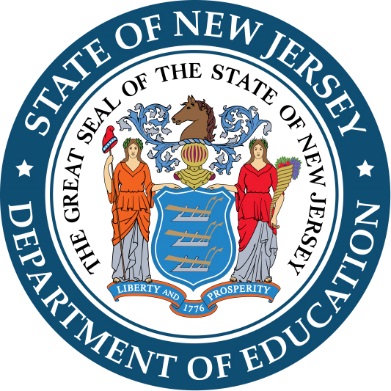 42